Evolución de datos en materia de atención a las personas en situación de dependencia
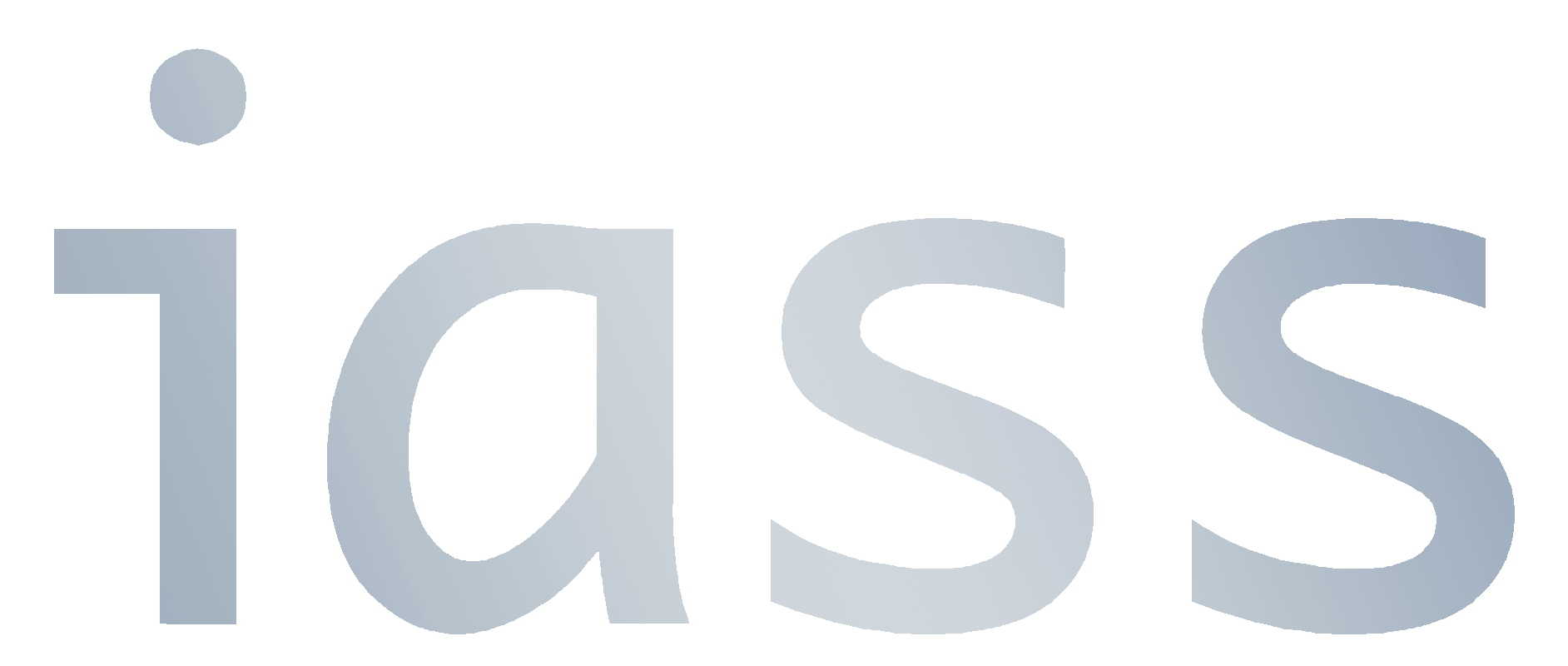 Datos a 31 de mayo
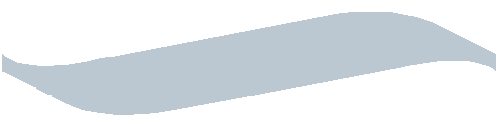 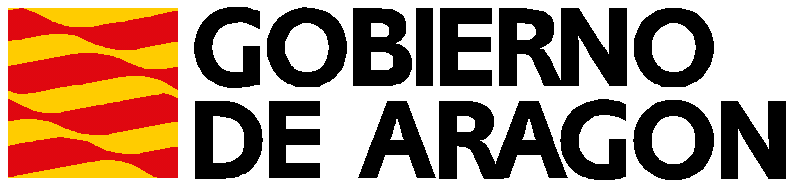 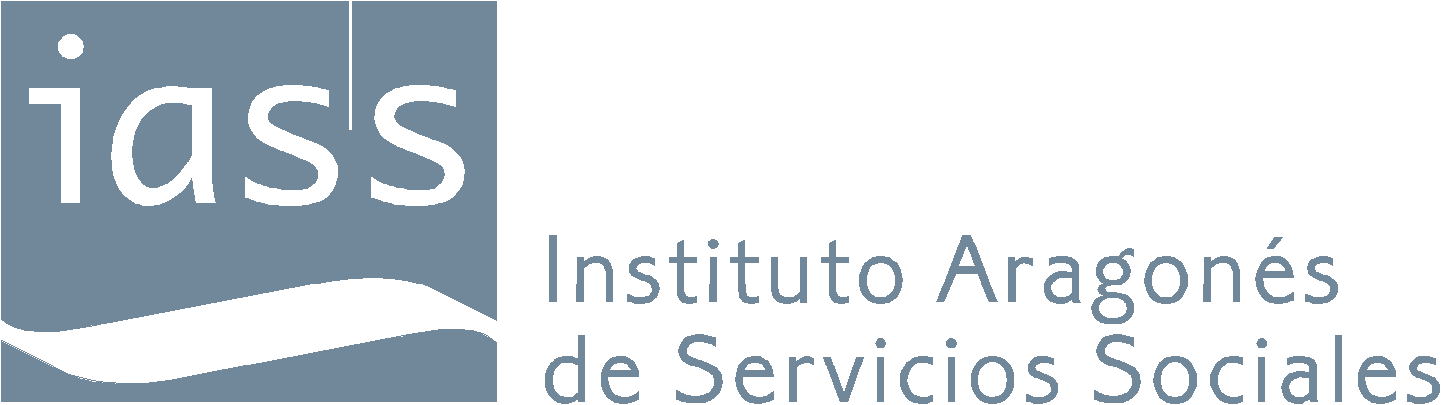 UN NUEVO DATO RELEVANTE
A lo largo de la legislatura se han tramitado más de 20.000 prestaciones iniciales
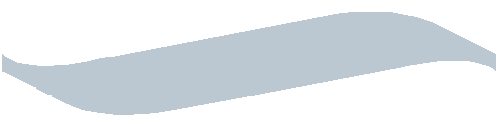 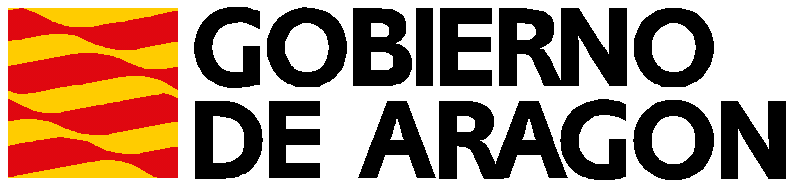 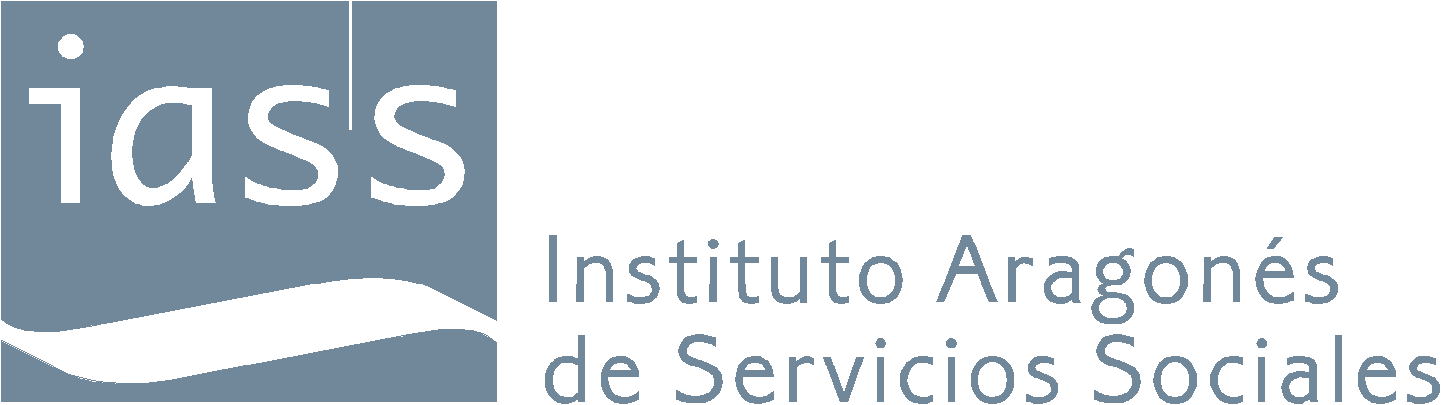 LOS DATOS
Son datos oficiales de la fuente del Imserso. A disposición en la página web.
Los datos del mes de mayo son adelantados (aún no están publicados oficialmente)
Son siempre datos a 31 de mayo del cada uno de los años.
Son siempre datos de expedientes abiertos del momento temporal en que se hace el corte estadístico.
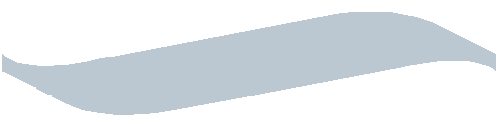 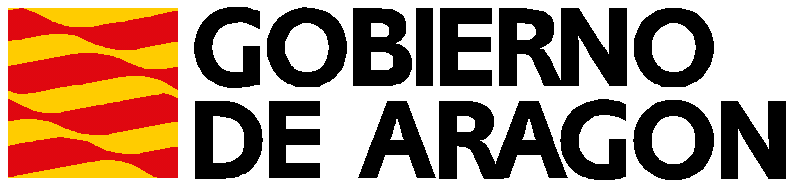 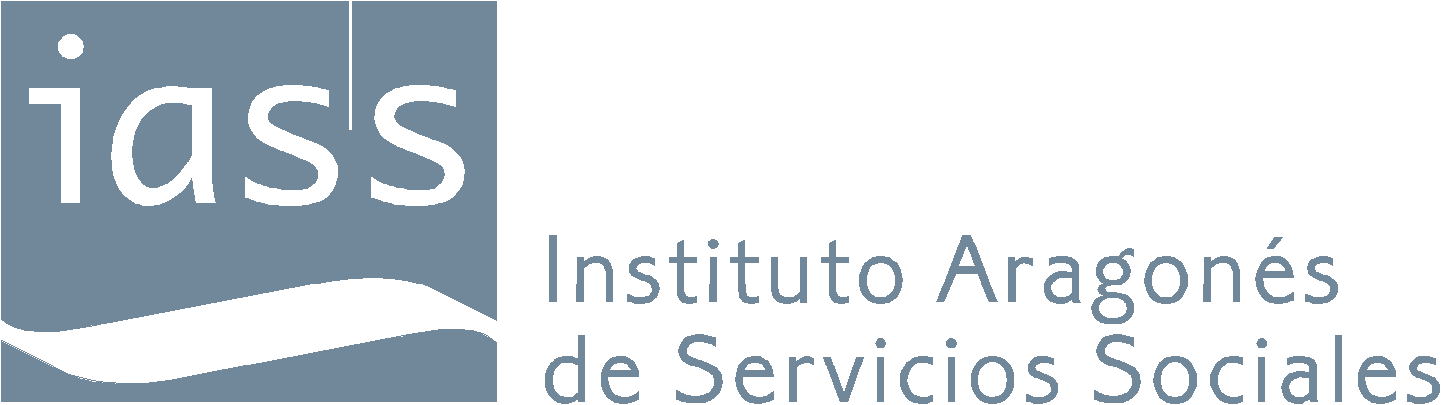 LEYENDA DE SIGNIFICADOS(abreviaturas prestaciones)
PECEF (Prestación del entorno familiar)
PVS (Prestación vinculada al servicio)
CD (Centro de día, estancias diurnas y nocturnas)
PAP (Promoción de la autonomía personal) (En esta estadística se cuenta solo el esencial, no el complementario)
Res. (Atención residencial)
SAD (Servicio de Ayuda a Domicilio)
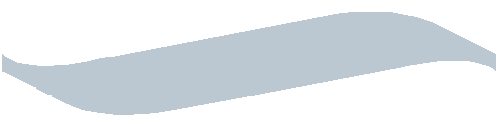 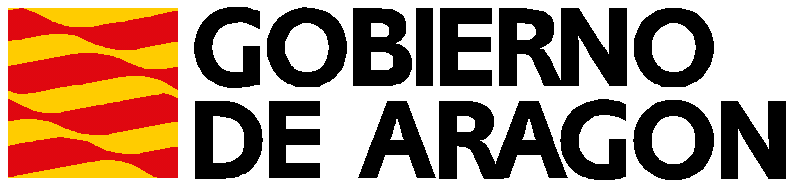 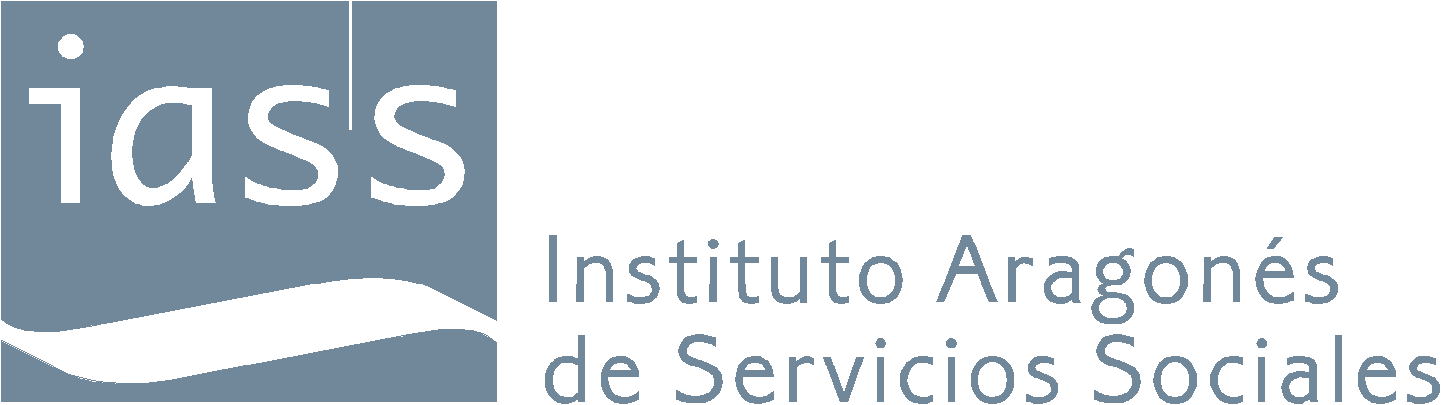 EVOLUCIÓN DEL NÚMERO DE PERSONAS ATENDIDAS
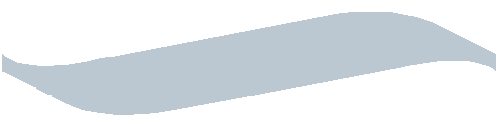 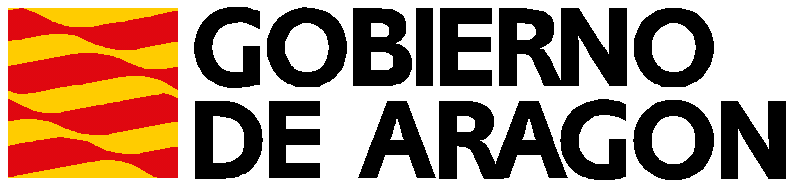 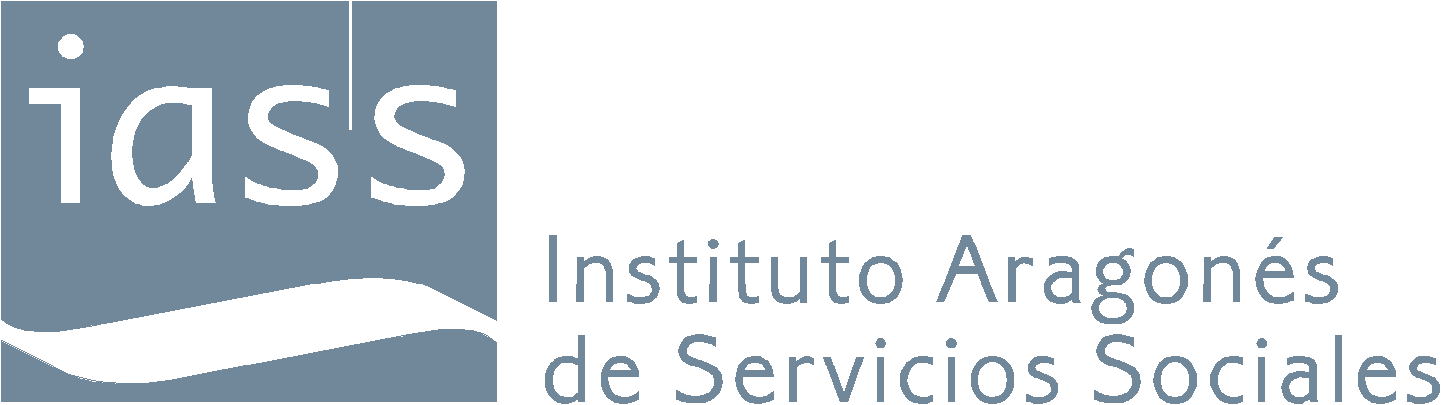 EVOLUCIÓN DE CADA PRESTACIÓN
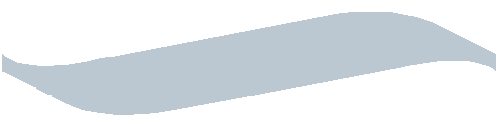 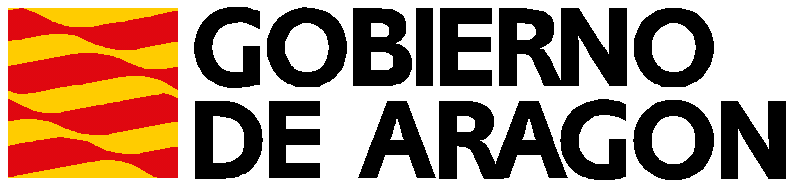 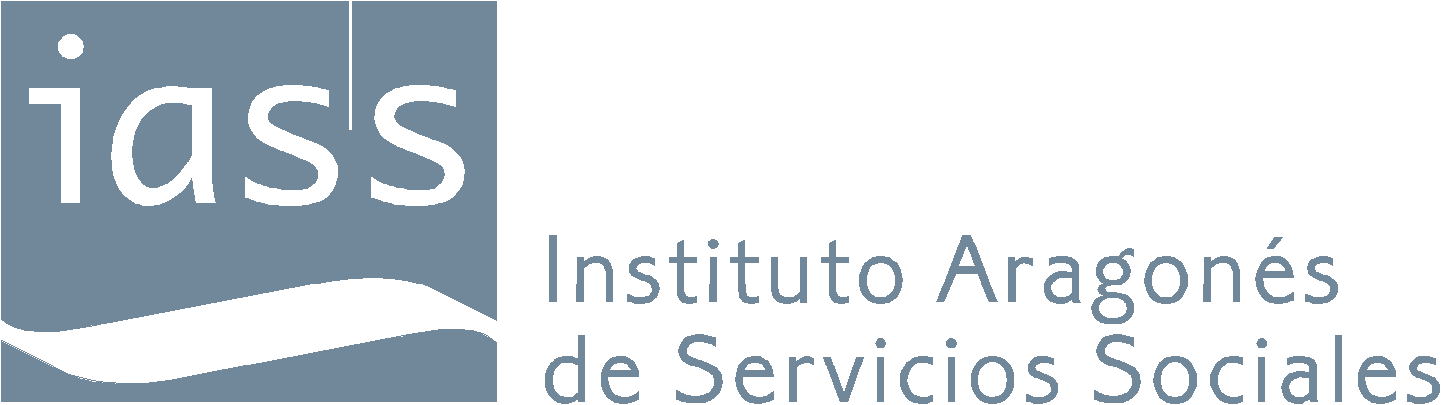 EVOLUCIÓN COMPARATIVA ENTRE SERVICIOS (6.217) Y PECEF (3.415)
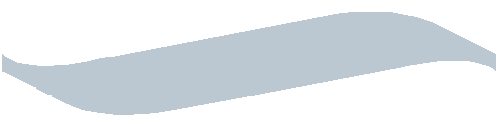 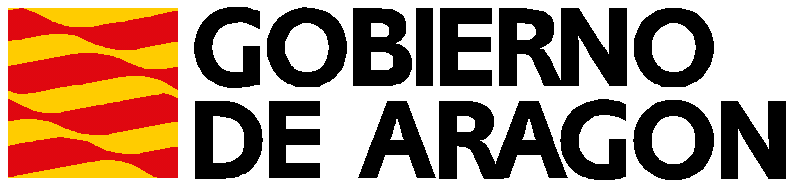 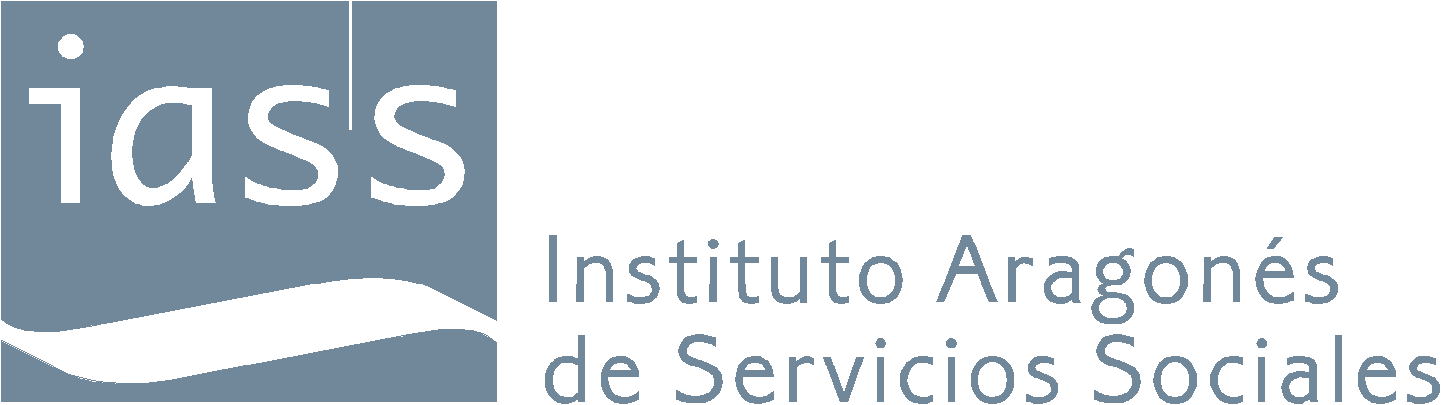 EVOLUCIÓN DE SOLICITUDES
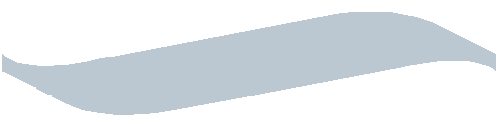 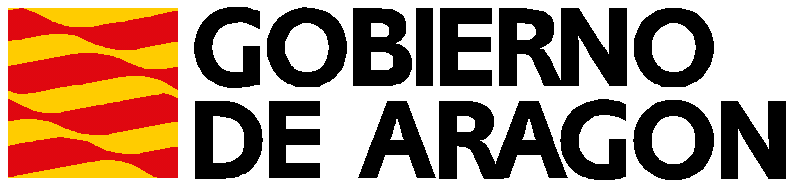 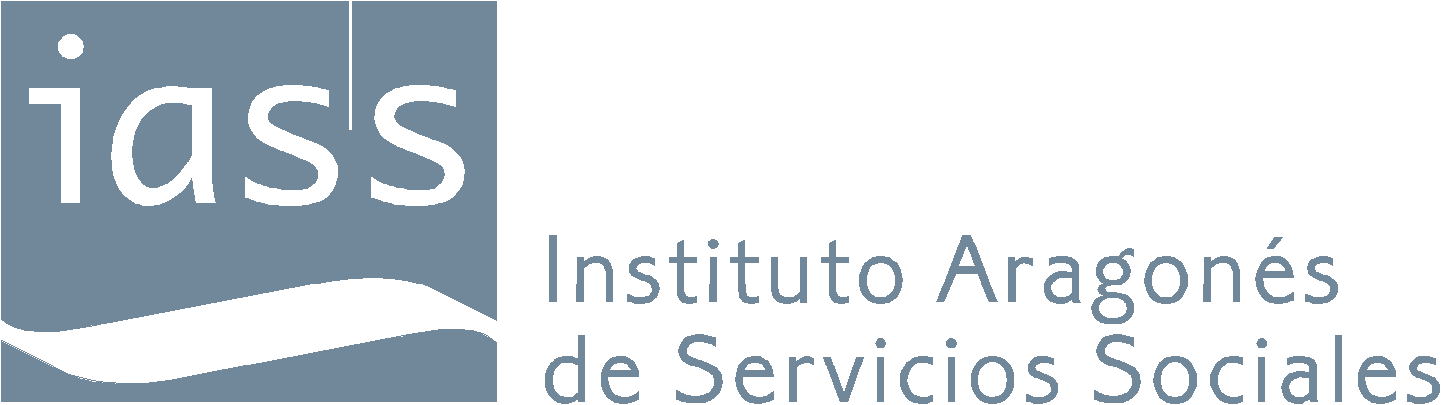 LEYENDA DE SIGNIFICADOS(conceptos)
Total grado: suma de expedientes abiertos valorados con grados I, II y III.
Total derecho: suma de expedientes abiertos de personas que tienen derecho a prestación en un momento determinado (la diferencia con el anterior depende del calendario de aplicación de la Ley y sus modificaciones en el año 2012)
Limbo: suma de expedientes de personas con derecho que están a la espera de recibir prestación.
Grado no atendido: suma de expedientes de personas reconocidas con grado de dependencia y que están a la espera de recibir prestación (desde 1 de julio de 2015 coincide con la cifra del limbo)
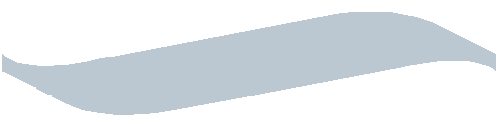 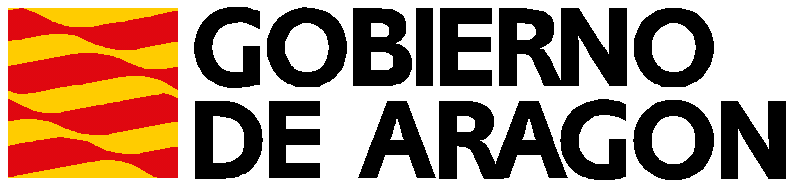 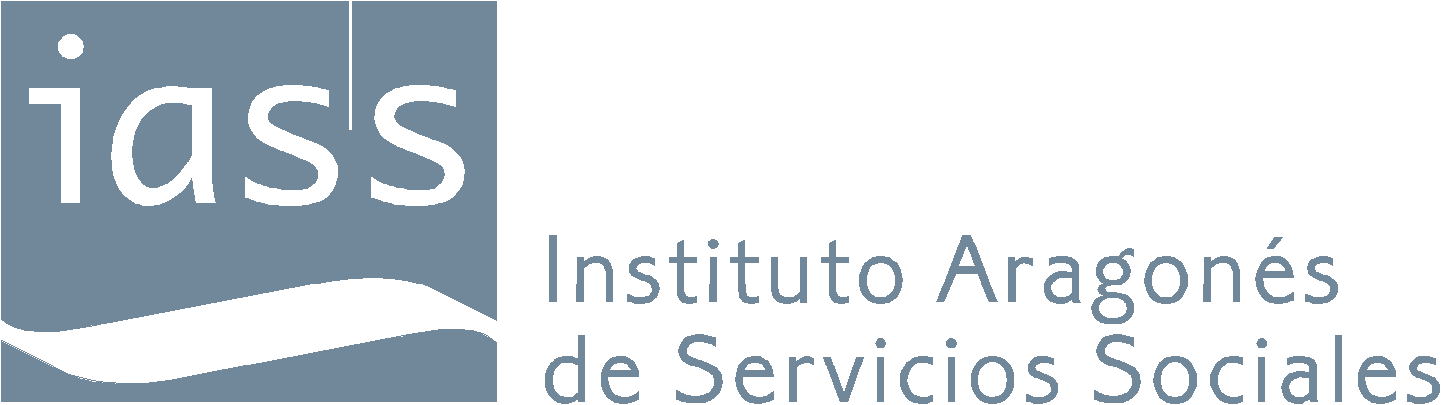 EVOLUCIÓN DE DIFERENTES PARÁMETROS(grados, derecho, limbo y grado no atendido)
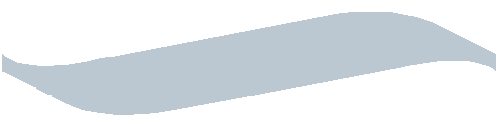 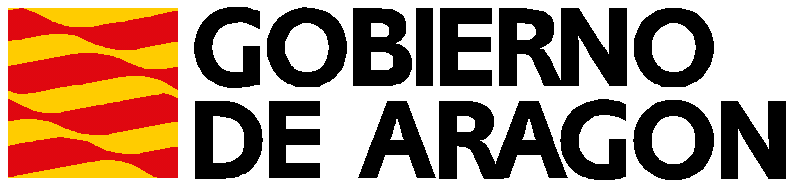 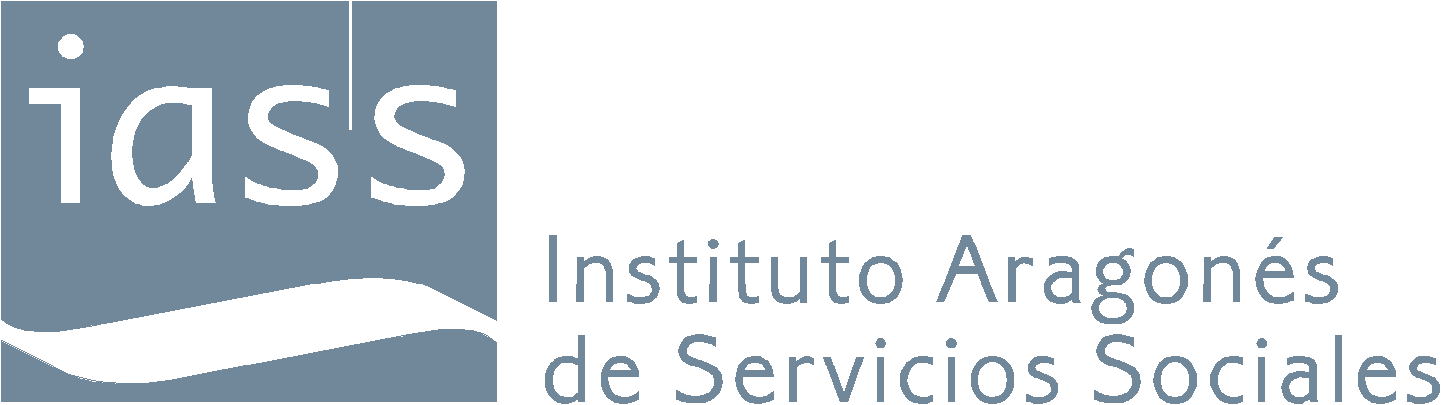 DATOS A 31 DE MAYO DE 2018
DATOS POR PROVINCIAS
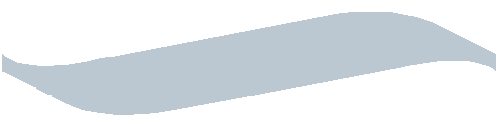 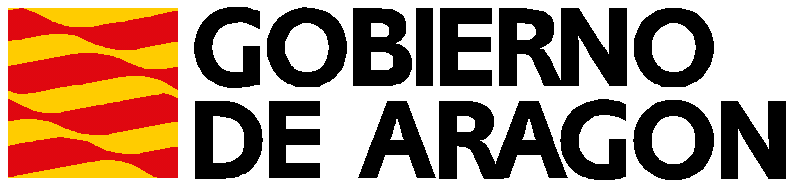 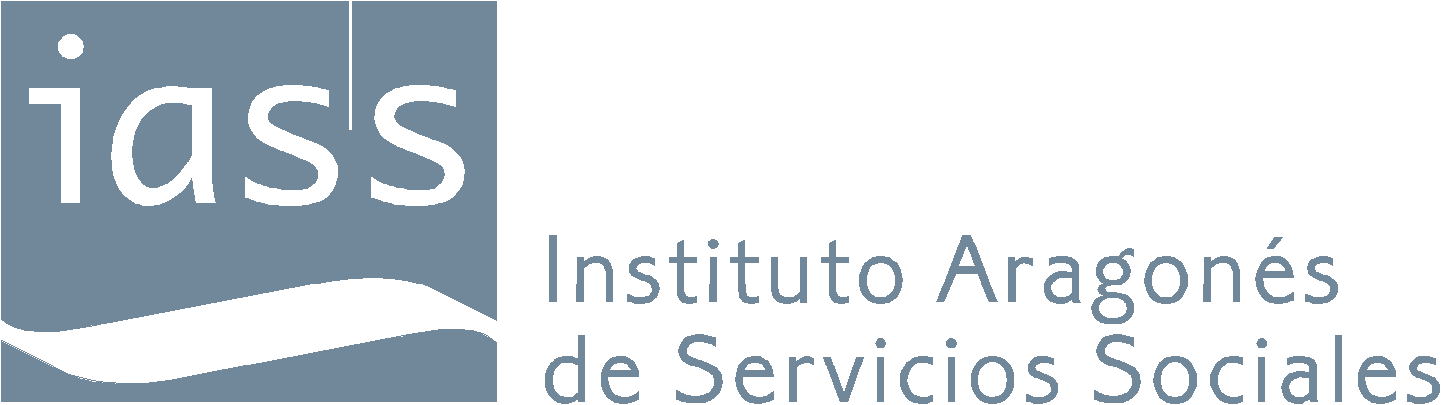 EXPEDIENTES CON PIA, LIMBO Y PORCENTAJES(Datos de 31 de mayo de 2018)
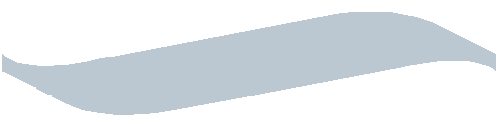 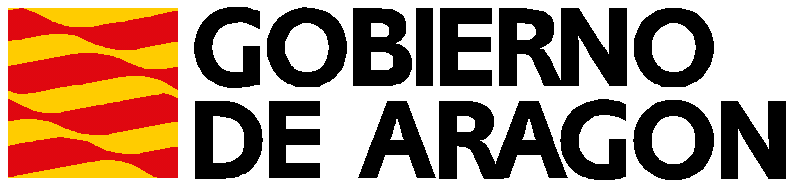 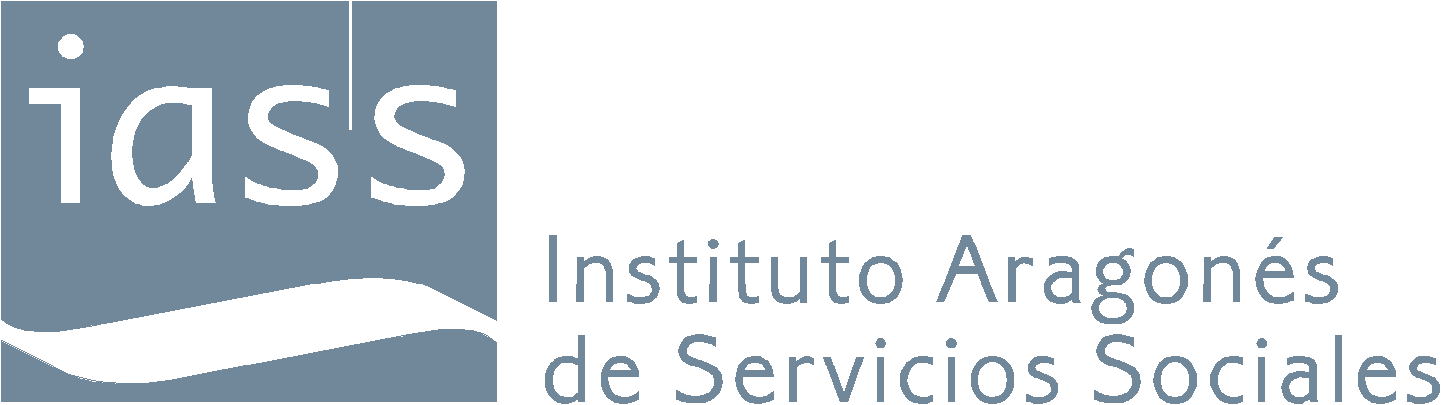 TIPO DE PRESTACIÓN POR PROVINCIA Y TOTAL ARAGÓN
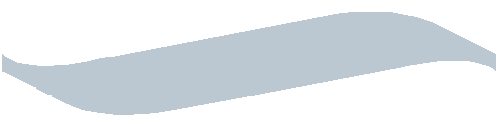 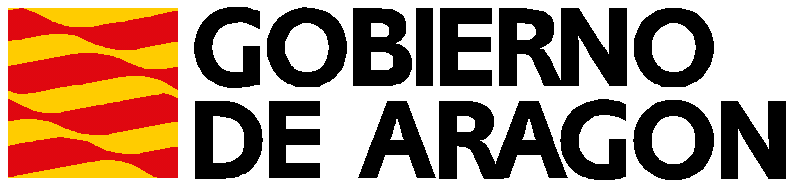 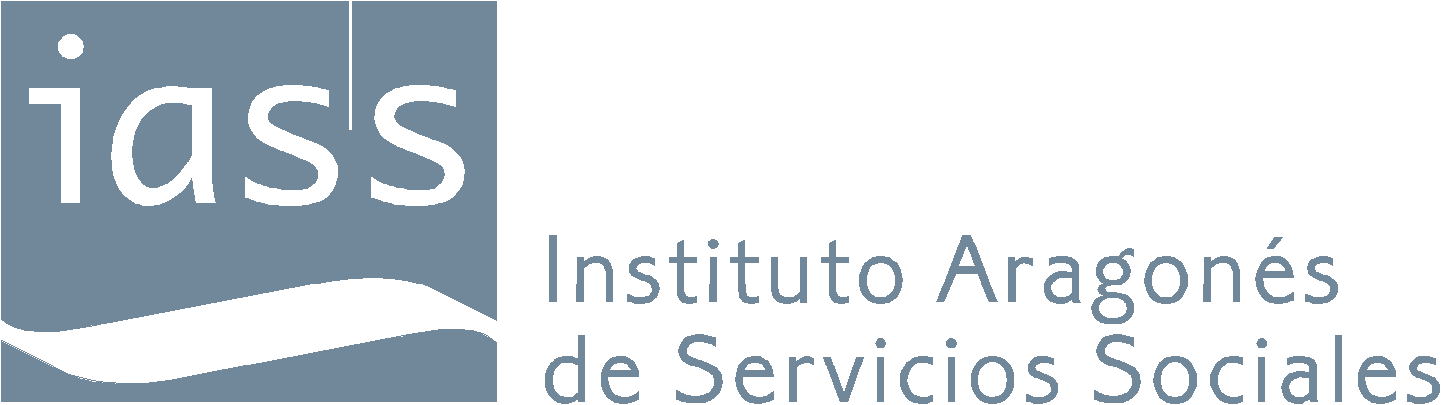 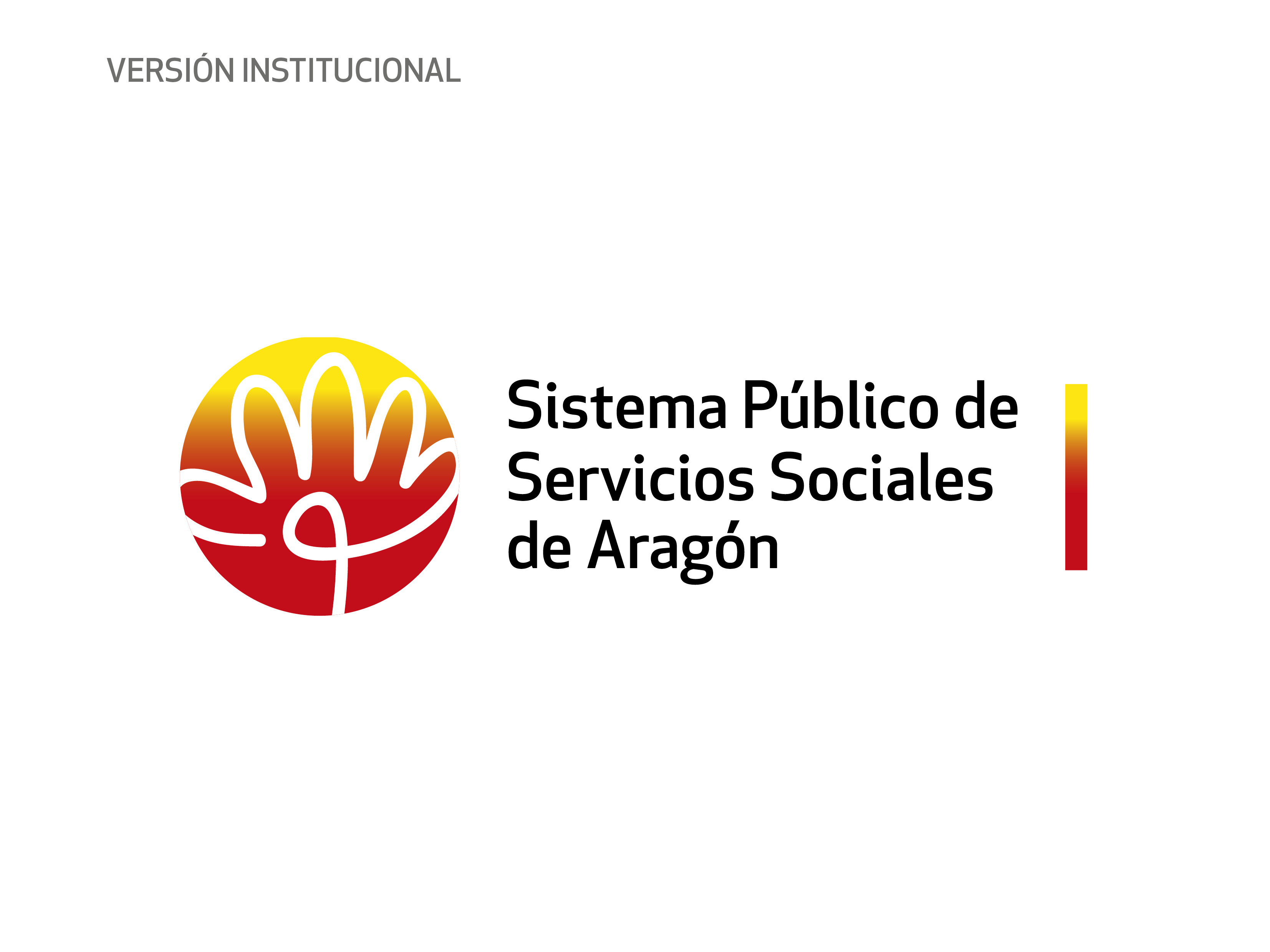 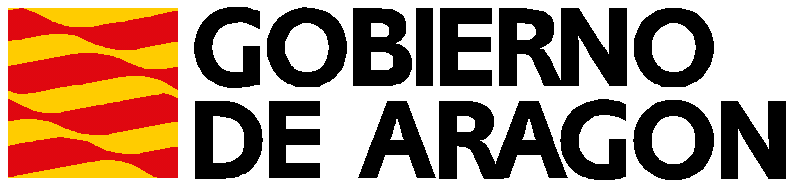 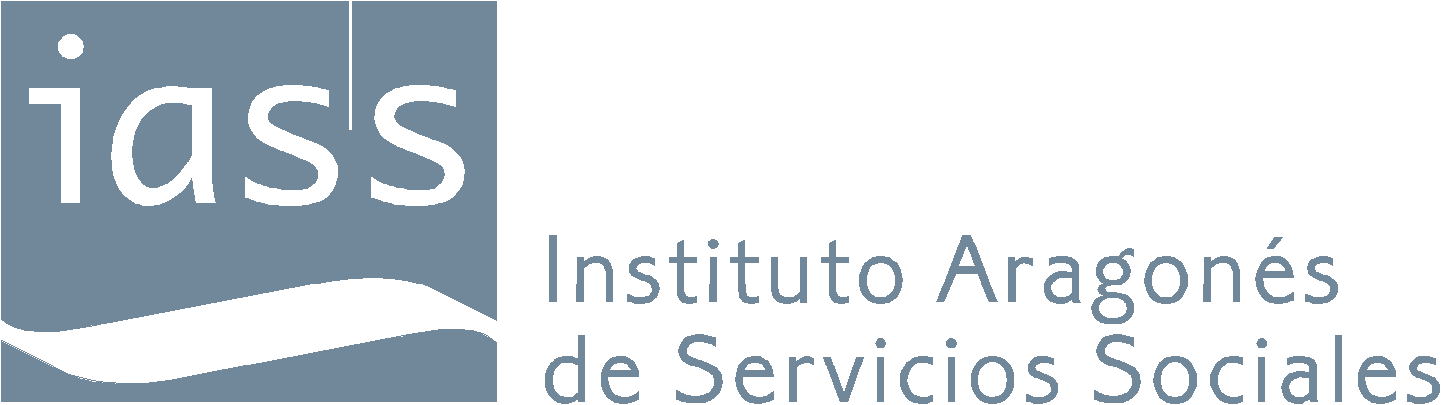